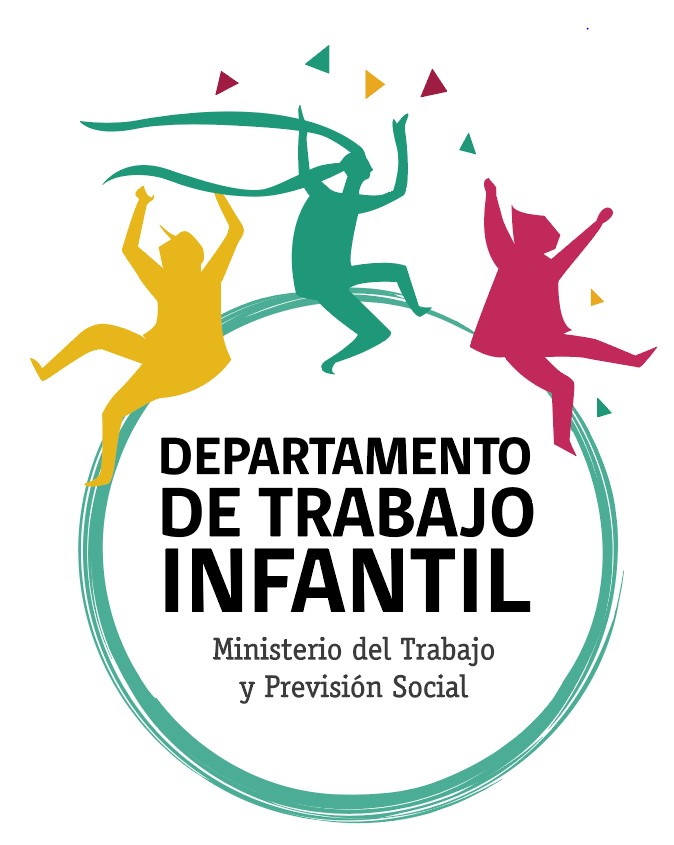 TRABAJO INFANTIL:
¿Cómo avanzar en la prevención y erradicación del trabajo infantil?
Capacitación OPD Ñuble
04 agosto 2020
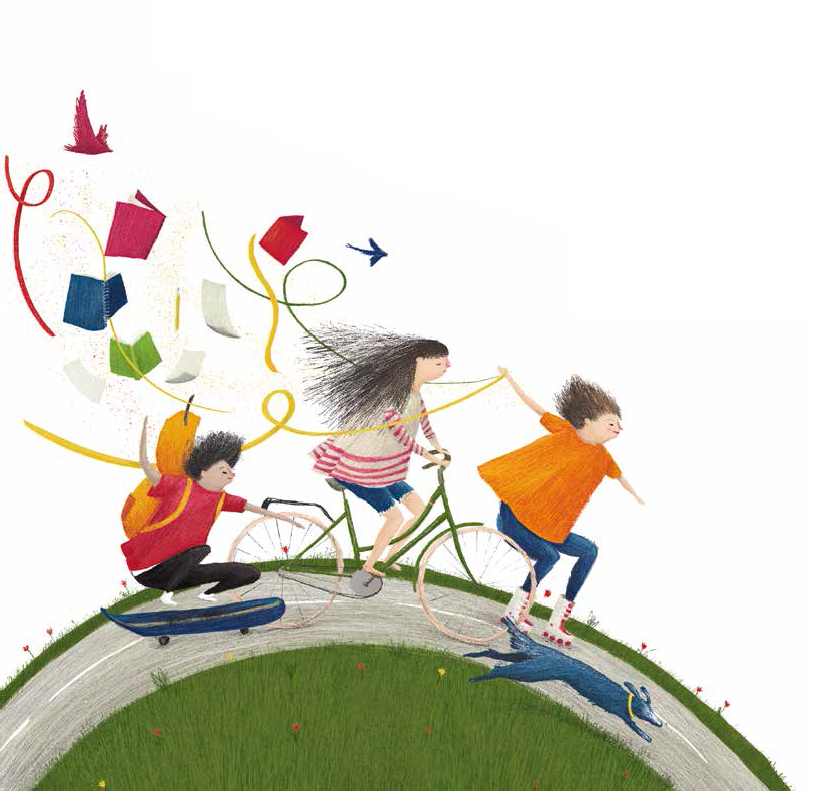 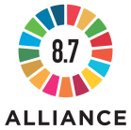 Contenido
CONCEPTOS
¿Qué es el trabajo infantil?
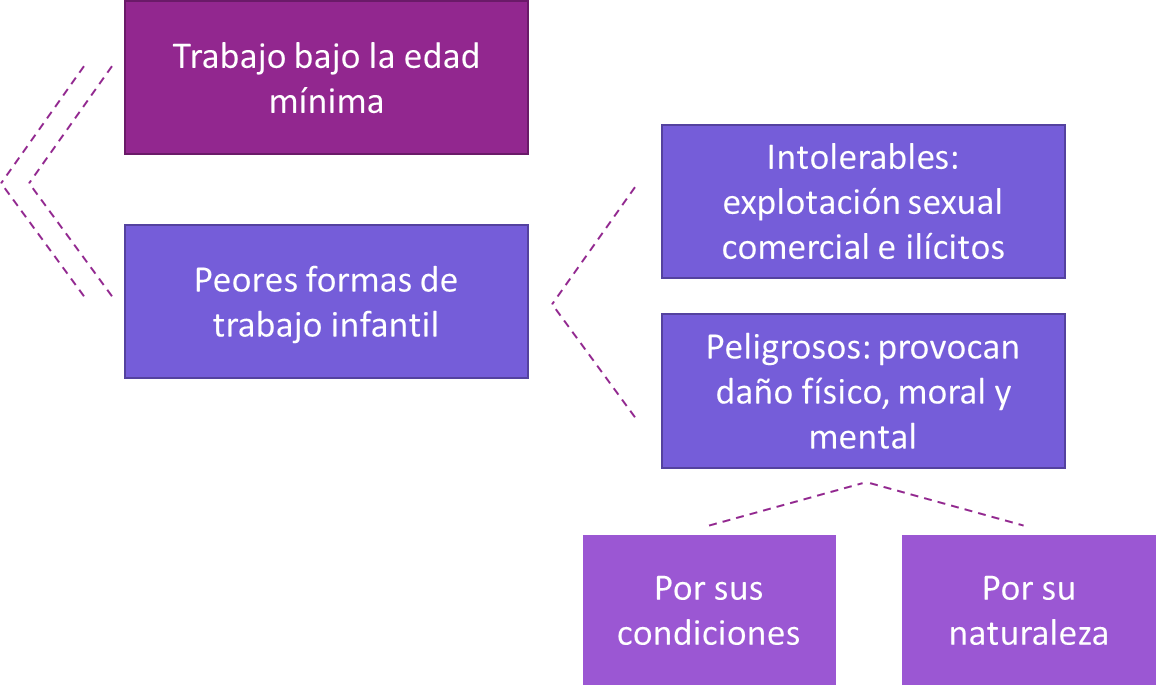 “Toda actividad laboral que es física, mental, social o moralmente perjudicial o dañina para el niñas, niños y adolescentes, que interfiera en su escolarización, privándole de su infancia, de su potencial, su dignidad y de la oportunidad de ir a la escuela; obligándole a combinar la asistencia a la escuela con largas jornadas de trabajo pesado”.
CONCEPTOS
Labores domésticas al 
interior del hogar
Trabajo Peligroso
El trabajo infantil peligroso es el trabajo que – por su naturaleza o por las condiciones en que se lleva a cabo – es probable que dañe la salud, la seguridad o la moralidad de los niños.
Las labores domésticas que realizan niños, niñas y adolescentes al interior del hogar, también puede ser catalogadas como trabajo infantil cuando se cumplen ciertas variables:
Afecta
Fuente:
OIT, 2018. Hacia la eliminación urgente del trabajo infantil peligroso
Fuente: CIET/20/2018/Resolución IV. 20.ª Conferencia Internacional de Estadísticos del Trabajo Ginebra, 10-19 de octubre de 2018
CARACTERIZACIÓN
Tipos de trabajo infantil
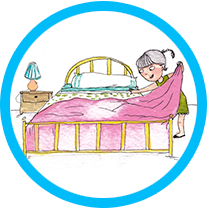 CARACTERIZACIÓN
Causas y consecuencias del trabajo infantil
Círculo vicioso de la pobreza
CARACTERIZACIÓN
Cifras de trabajo infantil
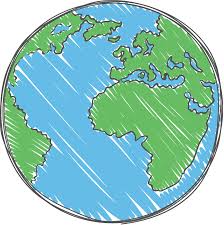 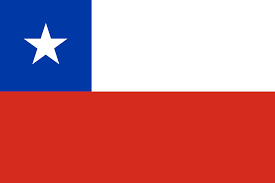 Fuente:
OIT, MINTAB y MDS (2013) Magnitud y características del trabajo infantil en chile
Normativa
Normativa Internacional en materia de trabajo infantil
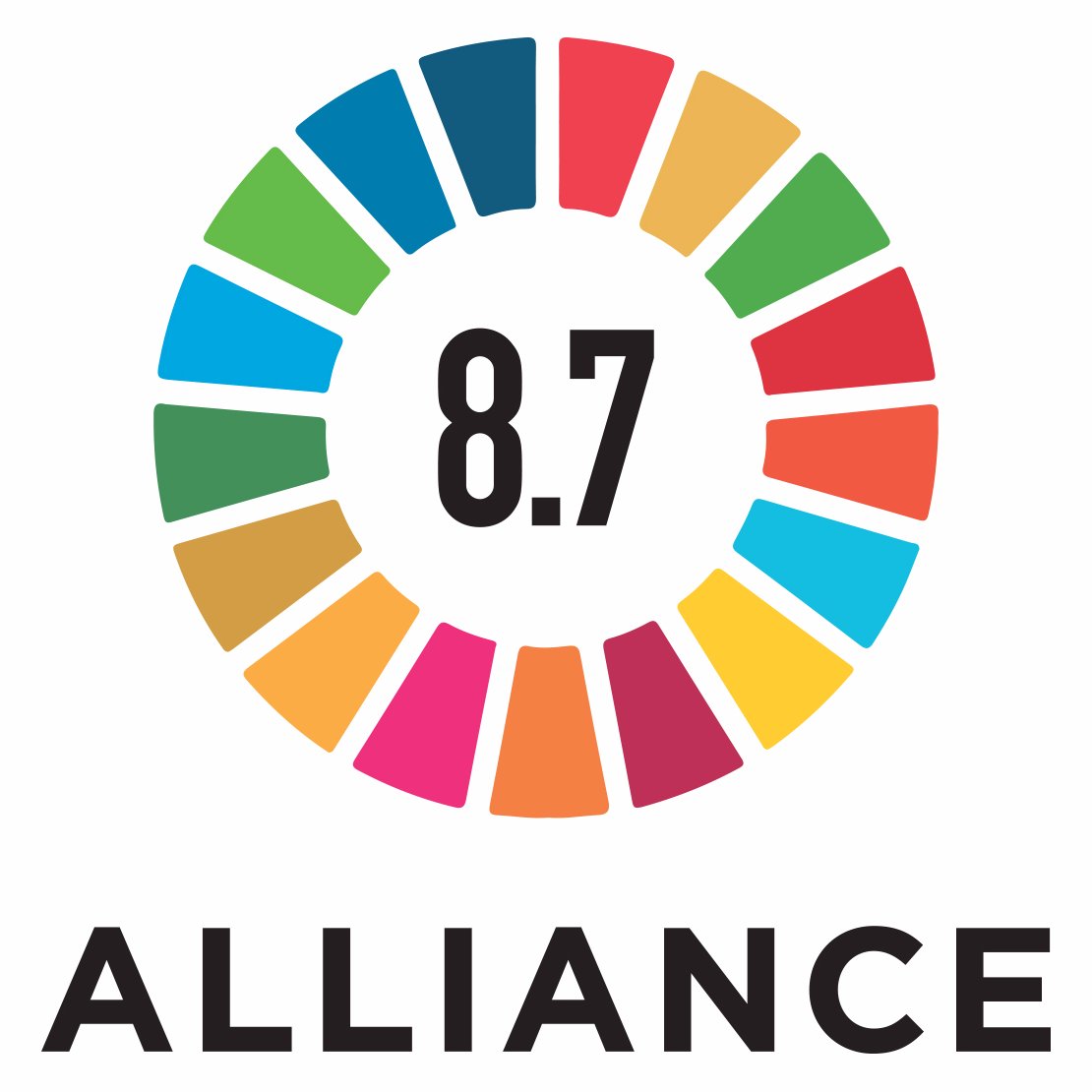 Normativa
Legislación Nacional: 
Requisitos para la contratación de adolescentes
Trabajo adolescente protegido
Código del Trabajo Art. 13 al 18 regula contratación de personas menores de 18 años:
Prohíbe cualquier contratación de NNA menores de 15 años.
Solo se puede contratar a adolescentes entre 15 y 17 años.
Requisitos para contratación y asegurar un trabajo adolescente protegido.
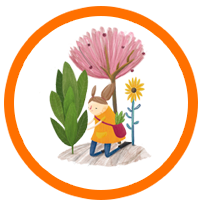 Política Pública
“Estrategia Nacional para la prevención y erradicación del trabajo infantil y protección del adolescente trabajador 2015-2025”
Objetivo 
Que niños, niñas y adolescentes crezcan seguros, estudien y se desarrollen de manera plena. En caso de que deban trabajar, solo realicen bajo las condiciones que señala la normativa legal, excluyendo cualquier tipo de vulneración de derechos, retraso en el sistema escolar o menoscabo psicosocial.
Principio rector
Aseguramiento de las trayectorias hacia el trabajo decente supone una educación de calidad y prevención y erradicación del trabajo infantil.
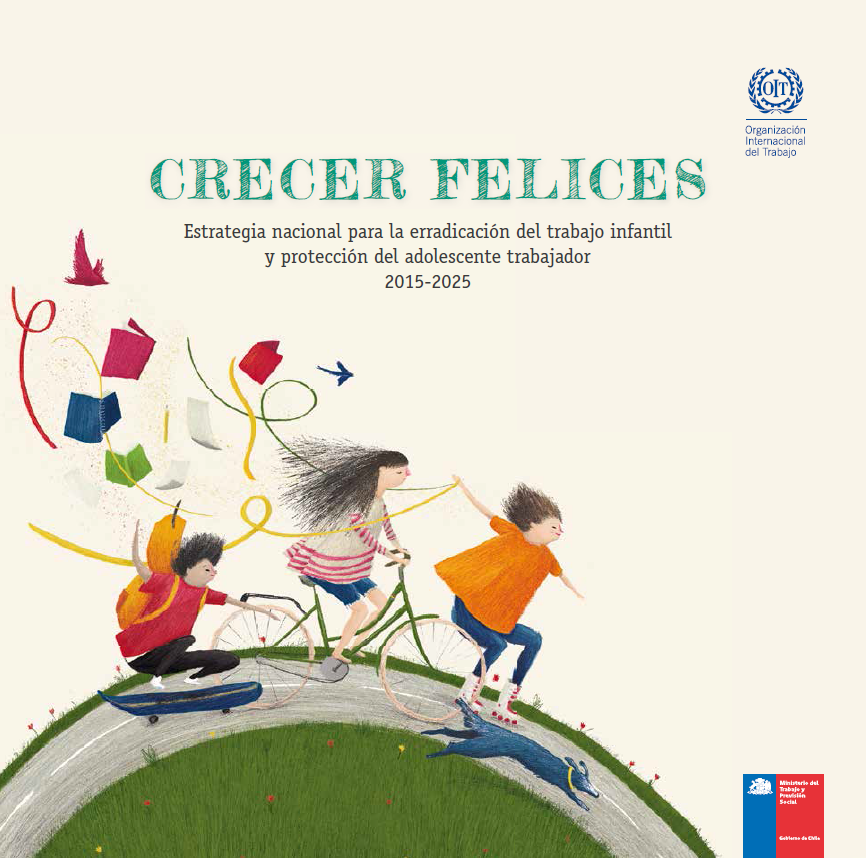 Alianza 8.7
Chile país pionero de la Alianza 8.7
Adoptar medidas inmediatas y eficaces
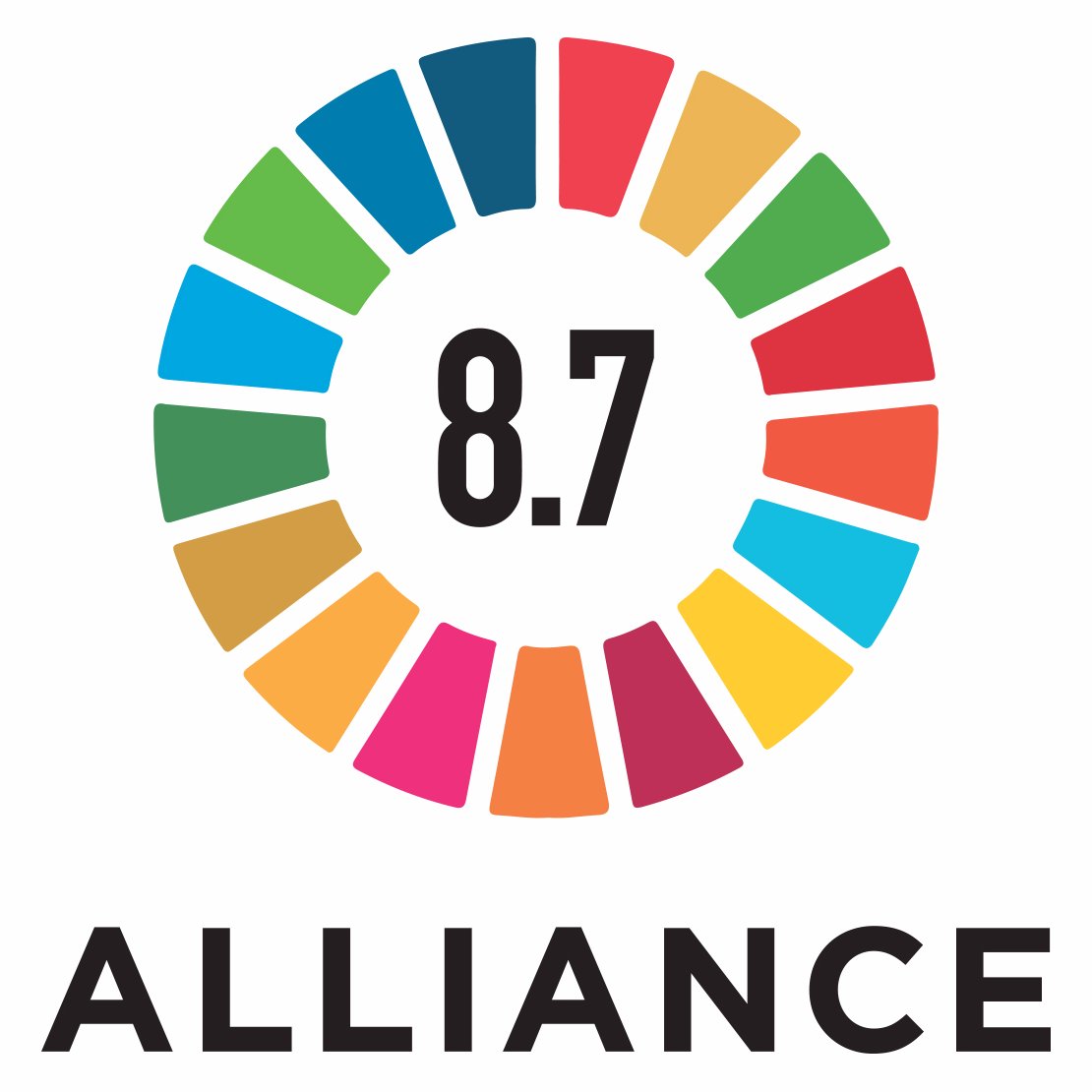 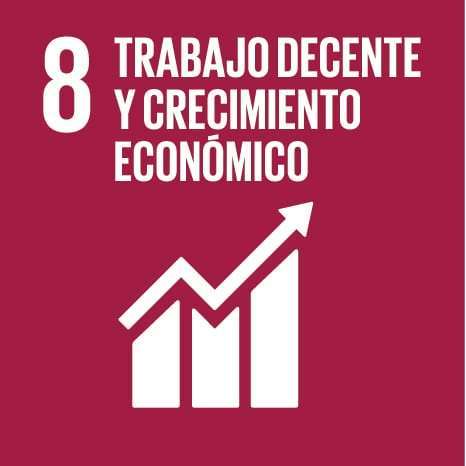 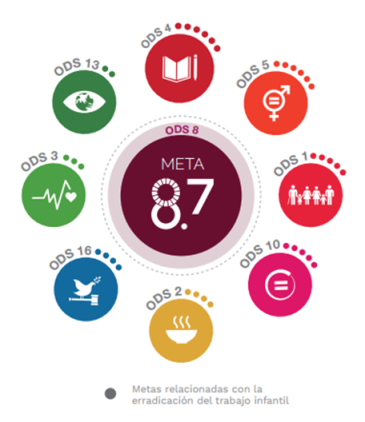 “Promover el crecimiento económico sostenido, inclusivo y sostenible, el empleo pleno y productivo y el trabajo decente para todos”.
CARACTERIZACIÓN  TERRITORIAL
Índice de vulnerabilidad al trabajo infantil: Ñuble
El Índice de Vulnerabilidad, instrumento estadístico construido por CEPAL y OIT, que permite identificar los territorios más vulnerables al trabajo infantil y definir en qué comunas de la región deben concentrar los esfuerzos preventivos en la implementación de la Estrategia Nacional.
El Índice está compuesta por 12 variables (obtenidas de registro administrativos), agrupados en 5 dimensiones:
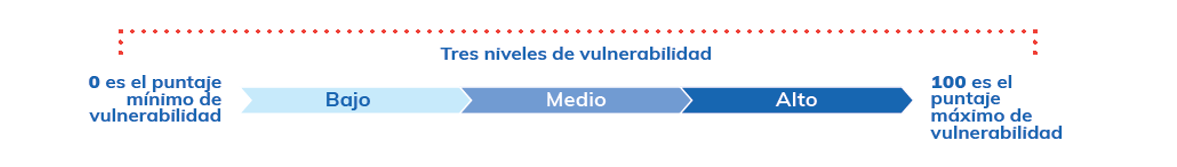 CARACTERIZACIÓN  TERRITORIAL
RESULTADOS REGIÓN DE ÑUBLE
Mapa de vulnerabilidad al trabajo infantil
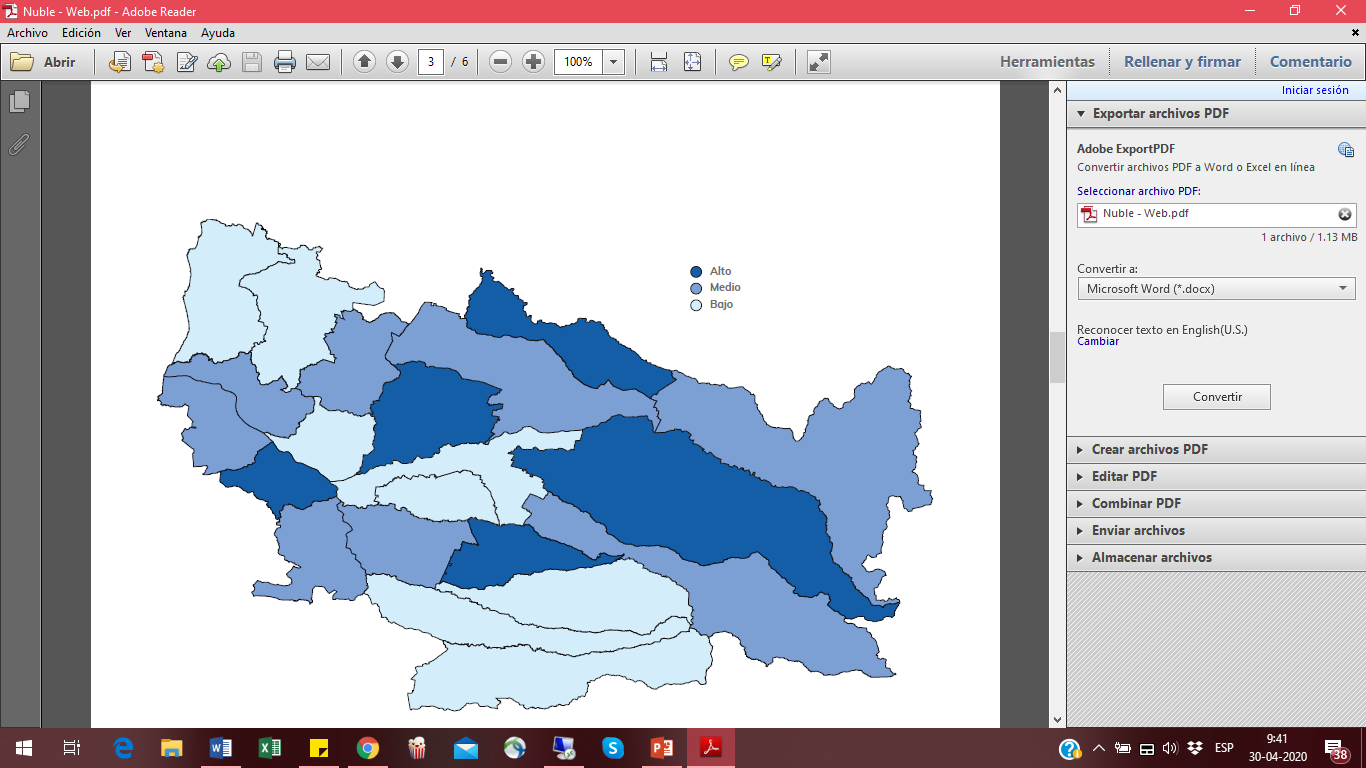 5 comunas
8 comunas
8 comunas
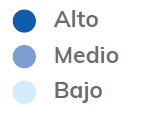 Las comunas con alto riesgo cuentan con altos porcentajes de personas que se dedican a la agricultura, ganadería, silvicultura o pesca (31%) y de adultos entre 30 y 65 años que no han completado su enseñanza media (30%).
CARACTERIZACIÓN  TERRITORIAL
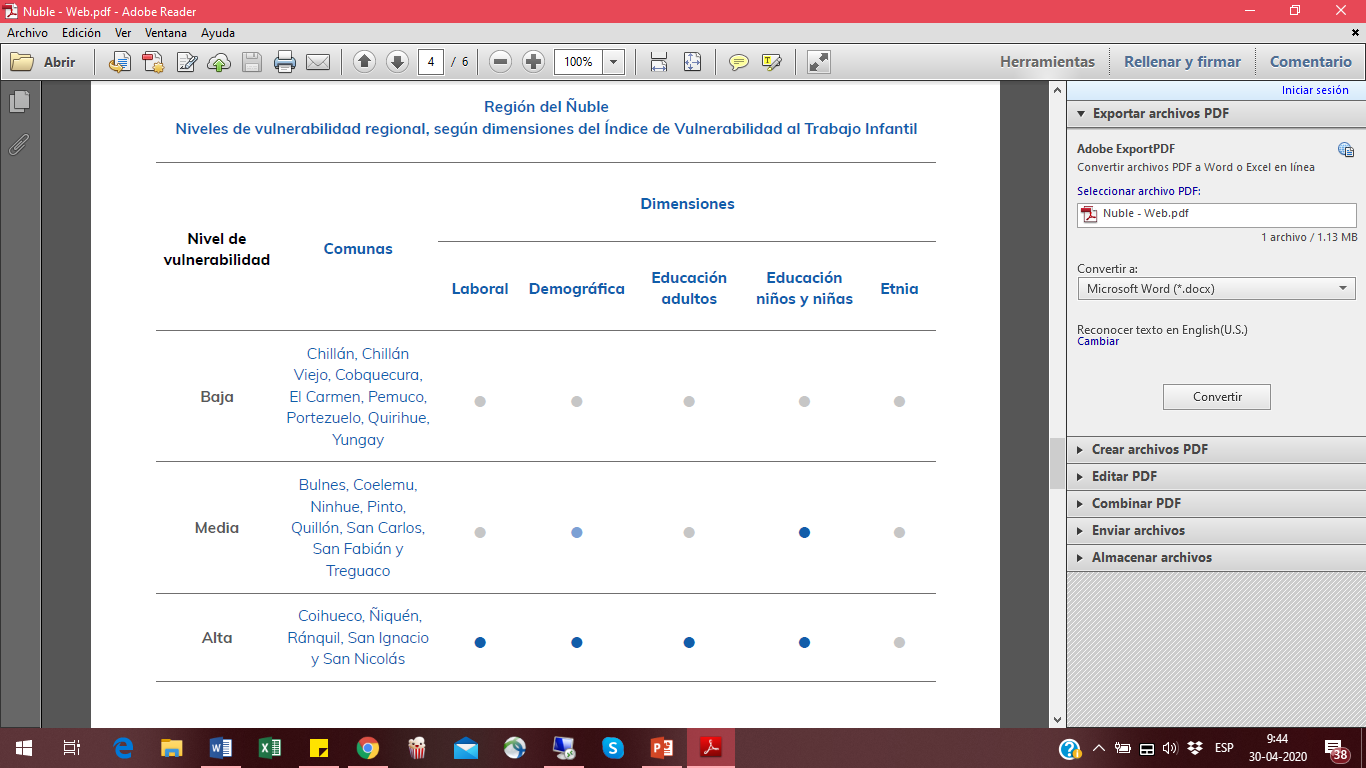 Detección y abordaje
¿Cómo identificar/detectar trabajo infantil?
Activar redes para prevenir y erradicar el trabajo infantil:
Detección y abordaje
SISTEMA DE REGISTRO ÚNICO E IDENTIFICACIÓN de PFTI
El Sistema de Registro Único e Intervención en Peores Formas de Trabajo Infantil constituye una herramienta de diagnóstico de carácter intersectorial que permite disponer de información cuantitativa y cualitativa respecto a niños, niñas y adolescentes involucrados en PFTI y también contribuir a la interrupción de las situaciones detectadas y la restitución de los derechos de las víctimas principalmente, a través de las Oficinas de Protección de Derechos de la Infancia, Centros de Diagnóstico y proyectos especializados de la red SENAME.
Desafíos en contexto de pandemia
Las zonas rurales, donde existen mayores riesgos de trabajo
infantil, se verán posteriormente afectadas por la crisis debido a
las características de una menor interacción entre las personas y
un menor dinamismo económico.
(OIT, 2020)
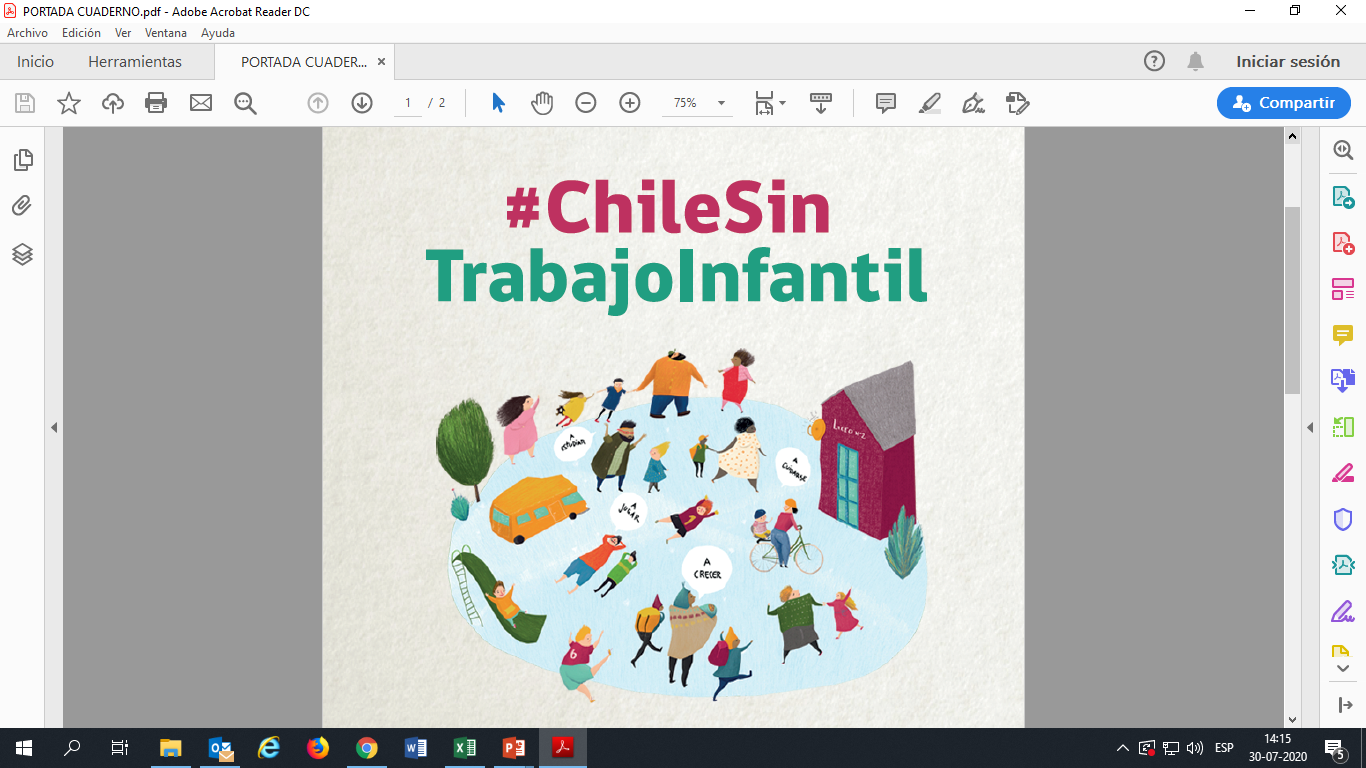 www.noaltrabajoinfantil.cl